Ko mala Stel           li in zvija se po tleh, nam želi povedati, da jo je popadla… KAJ?
la kota
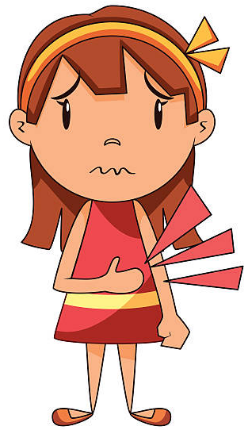 www.youtube.com/watch?v=I5nOOj11UKo
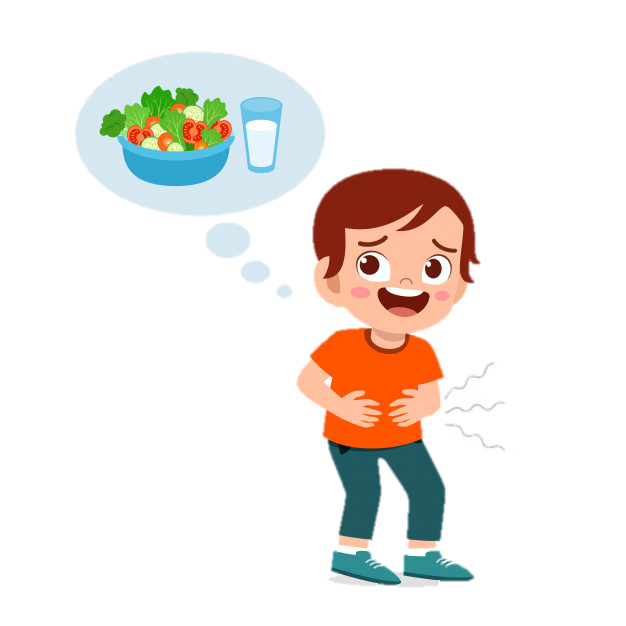 Poslušaj zvok lačnega želodca.www.youtube.com/watch?v=I5nOOj11UKo
Si lačen?                Si lačna?Prelistaj sličice na naslednjih straneh                               in pomisli, s čim bi si napolnil/a želodček.
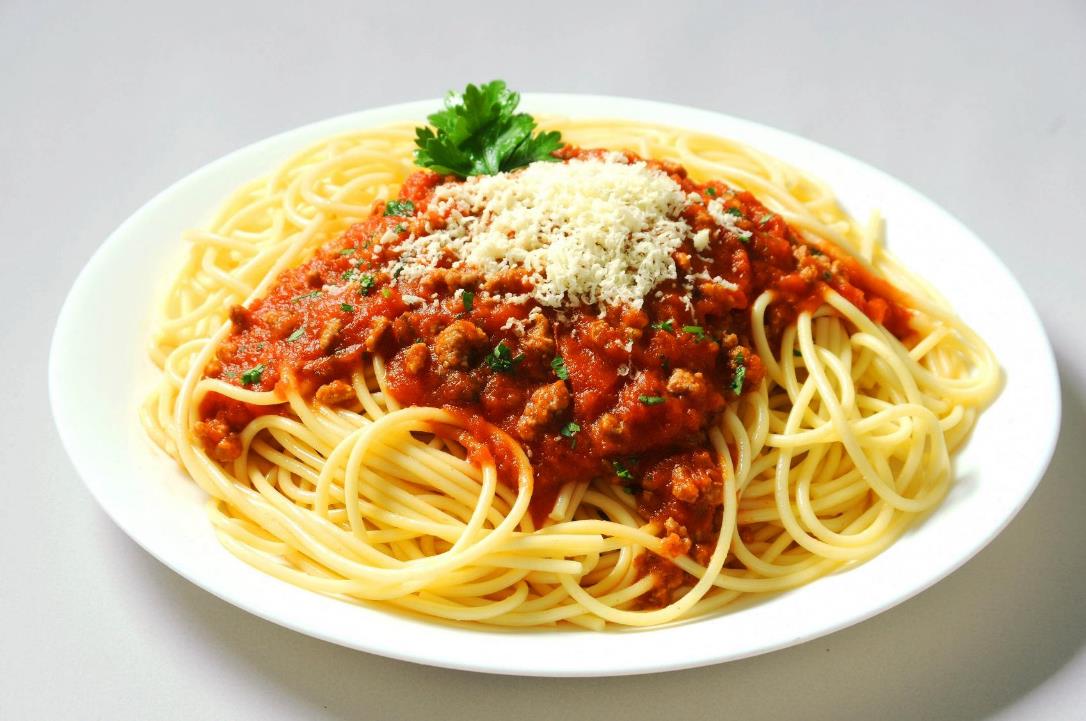 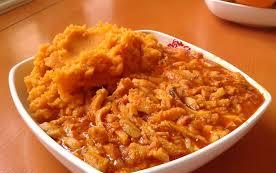 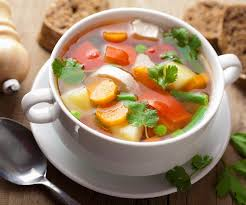 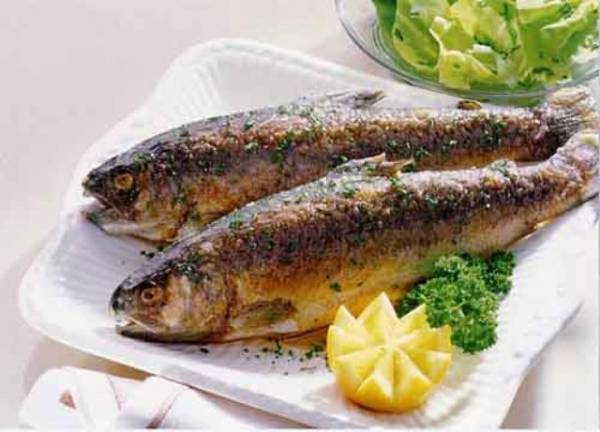 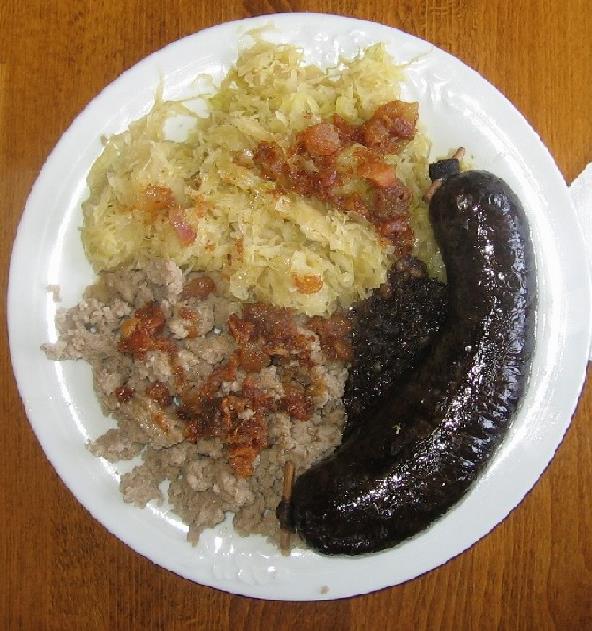 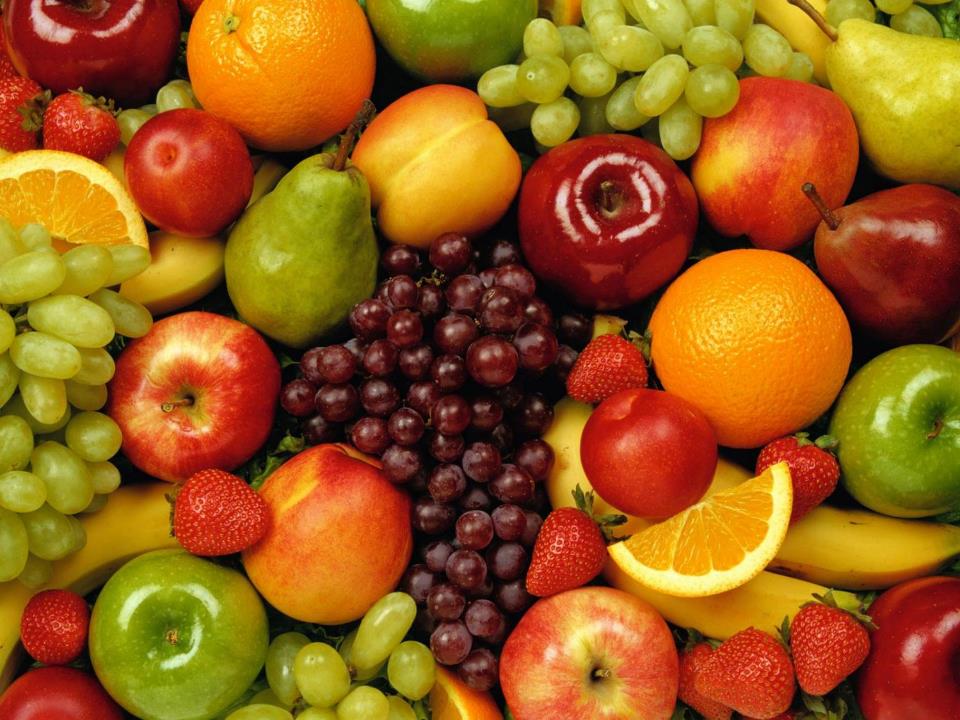 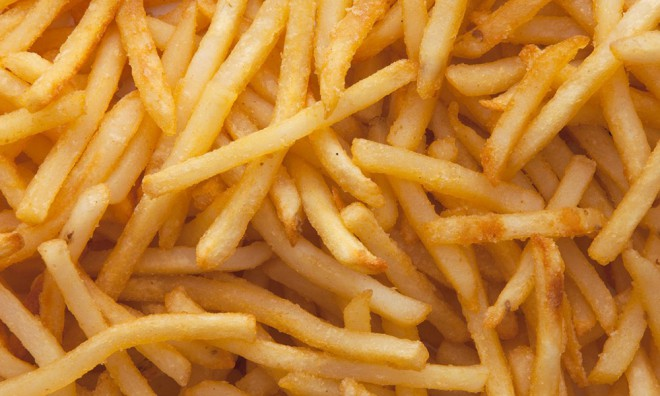 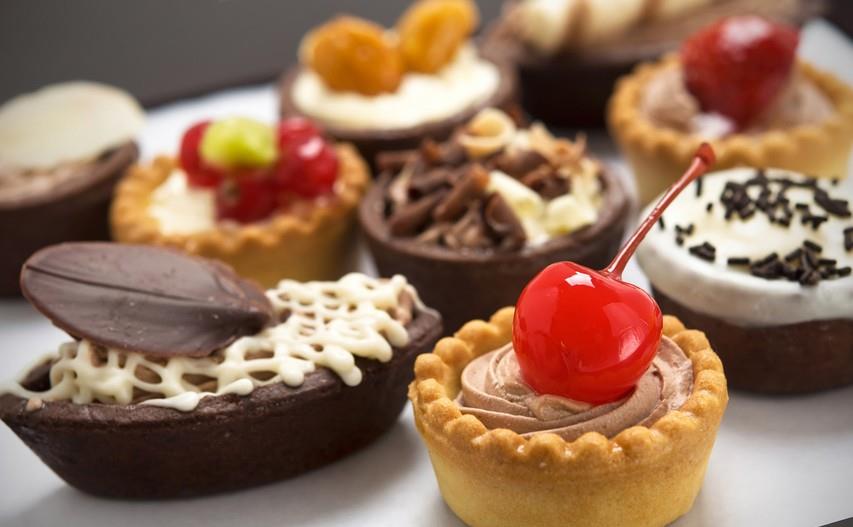 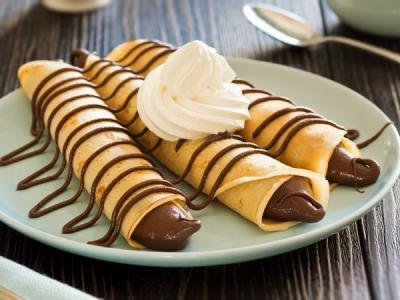 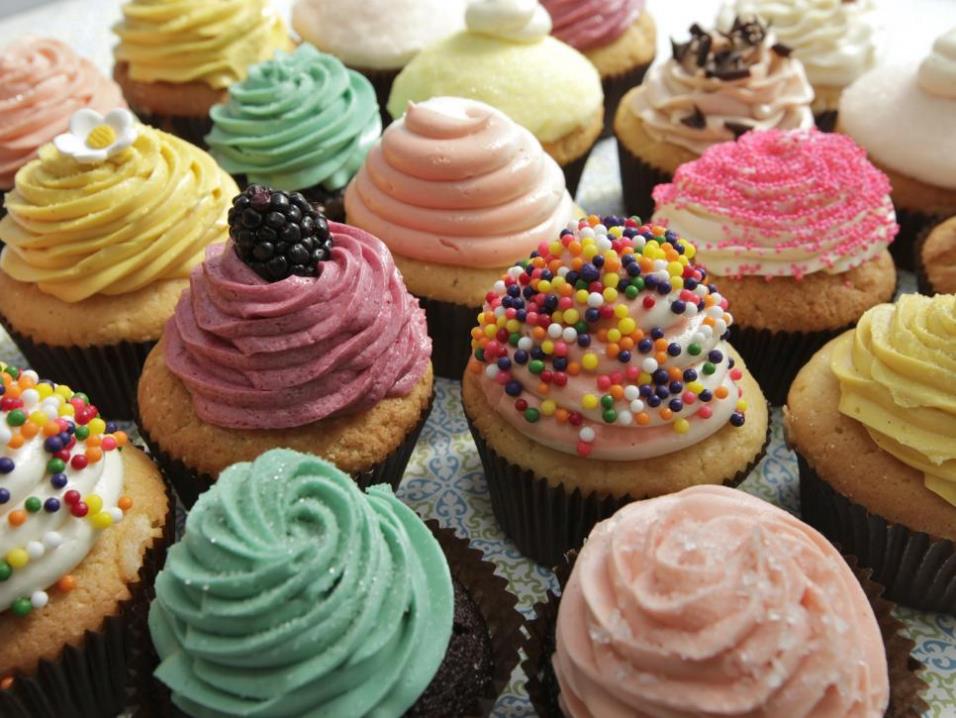 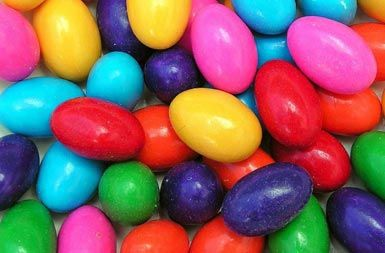 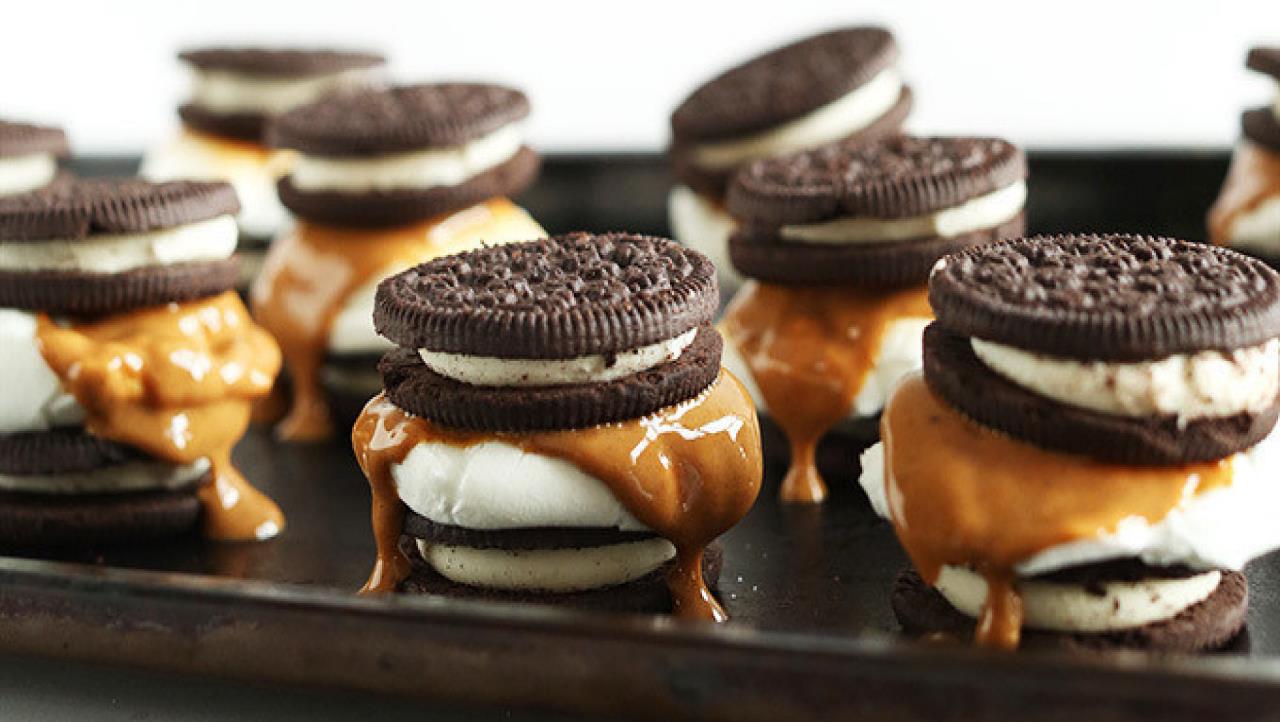 …vem, 
da ste pravi SLADKOSNEDI…
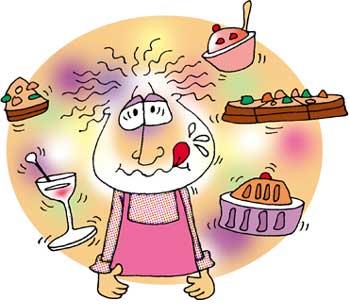 …IN VAŠ ŽELODEC
    BI SE OB VSEJ TEJ SLADKI HRANI   
            POČUTIL TAKOLE
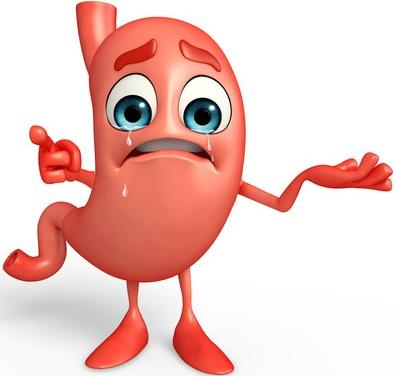 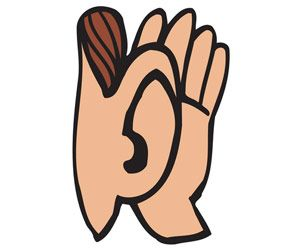 NA  NASLEDNJI  STRANI                POZORNO POSLUŠAJ.
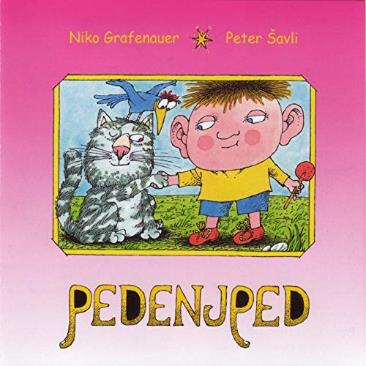 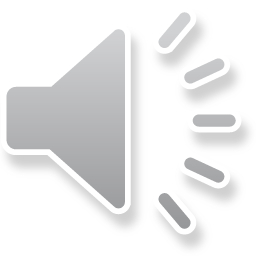 Niko  Grafenauer1940 -
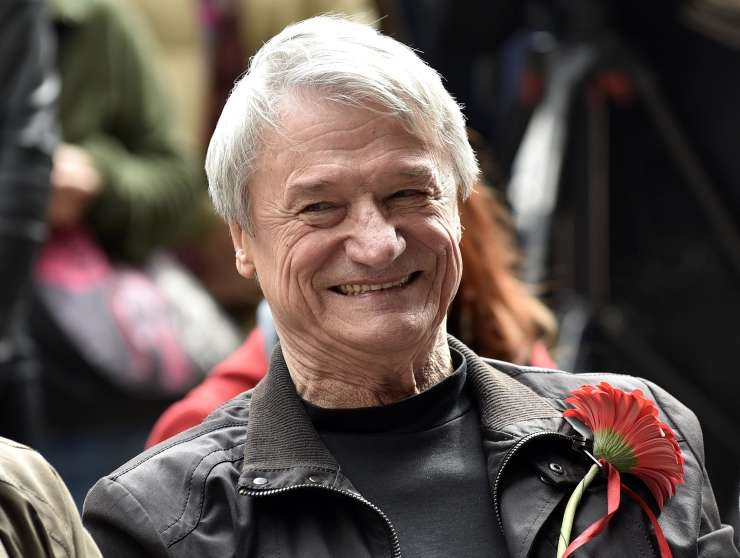 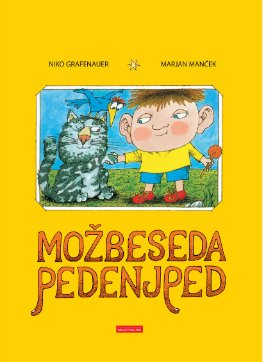 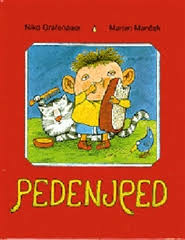 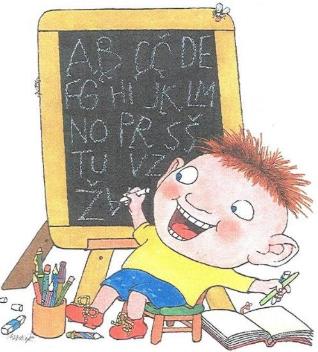 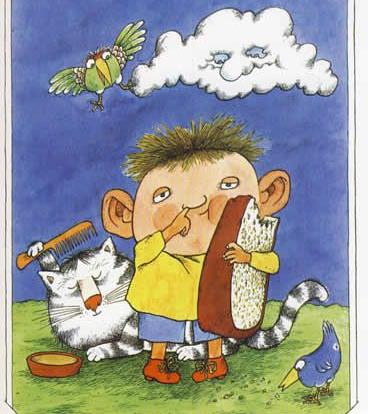 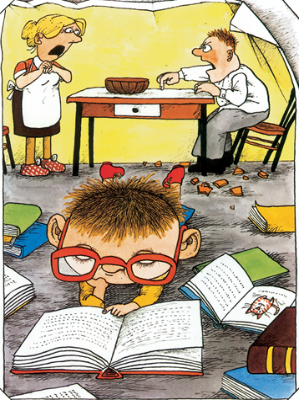 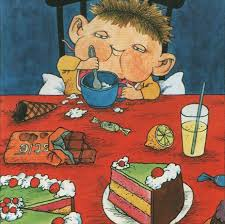 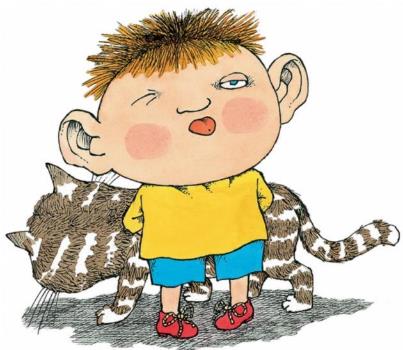 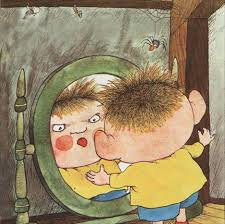 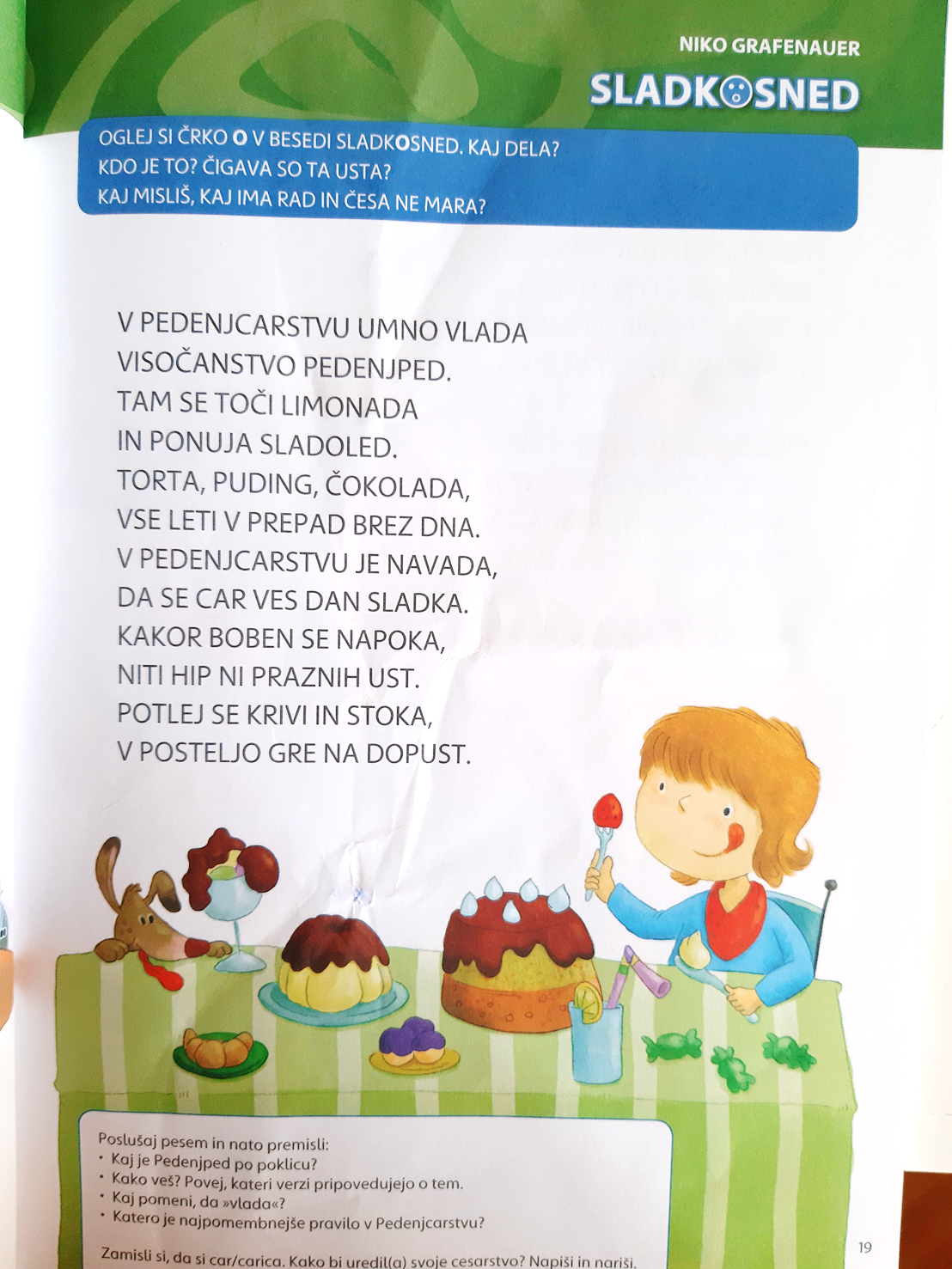 NALOGA1. Premisli in           ustno odgovori na vprašanja pod pesmico.2. V zvezek za književnost napiši naslovN. Grafenauer:                             SLADKOSNED3. Na sredino lista napiši zlog SLAD in okrog njega čim več besed, ki se začno na ta zlog (primer: sladoled ...). VELIKO USTVARJALNOSTI!!!
PRIPRAVILA: Polona Ramšak, prof.